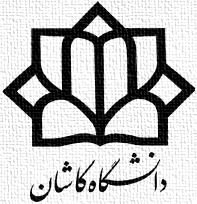 دانشکده مهندسی برق و کامپیوتر
گروه مهندسی کامپیوتر
کاربرد مدل در طراحی و توصیف VHDLشبکه پتری (Petri-Net)
زمستان 1399
مدل‌های گرافیکی و کاربرد آن
اهمیت استفاده از مدل گرافیکی بعنوان مدل میانی در طراحی
نمایش رفتار مطلوب سیستم تحت طراحی بوسیله مدل گرافیکی 
نوشتن کد HDL با توجه به نمایش بصری مدل 

انواع مدل‌های گرافیکی
ماشین حالت محدود (FSM)
ماشین حالت محدود توسعه یافته (EFSM)
شبکه پتری (Petri-net)
ماشین حالت محدود (FSM)
نمایش یک ماشین حالت محدود در حالت کلی
Guard: یک شرط گذر (یک عبارت با مقدار بولین)
Action: مشخص می‌کند چه خروجی‌ای تولید می‌شود (در پاسخ به درست بودن شرط)  
نمایش حالت اولیه
نمایش کلی ماشین حالت توسعه یافته
برای هر گذر یک تایع نگهبان (Guard Function) و یک تابع عملکرد (Action Function) تعریف شده است. 
تابع نگهبان یک عبارت بولی شامل ورودی‌ها (Input Guard) و متغیر‌ها (Variable Guard) است.
تابع عملکرد بیانگر عملیاتی است که سیستم در پاسخ به درست بودن شرط گذر حالت بر روی خروجی‌ها (Output Action و متغیرها (Variable Action) انجام می‌دهد.
یک بافر (میانگیر) با ظرفیت یک بایت
ورودی‌ها شامل:
IR: Input Ready
OR: Output Ready
خروجی‌ها شامل:
BF: Buffer Full
BE: Buffer  Empty
شکل 3-18
یک بافر (میانگیر) با ظرفیت یک بایت
ورودی‌ها شامل:
IR: Input Ready
Rq: Request
خروجی‌ها شامل:
BF: Buffer Full
BE: Buffer  Empty
یک بافر (میانگیر) با ظرفیت n بایت
ارتباط FSM های مجاور  شبکه پتری
ترکیب گذرهای (همزمان) با پیش شرط یکسان
وضعیت جاری با بیش از یک نشانه مشخص می‌شود
امکان جابجایی نشانه ها بطور همزمان (همروندی)
شبکه پتری
شبکه پتری را می‌توان ترکیبی از چند ماشین حالت در نظر گرفت.
لزوما یک حالت جاری ندارد. (وجود چند توکن)
برای مدلسازی سیستم های همروند مفید است.
قابلیت اجرا (شبیه سازی) 
شبکه پتری یگ گراف جهت دار دارای دو نوع گره شامل
مکانها (که با دایره نشان داده می‌شود)
گذرها (که با مستطیل نشان داده می‌شود)
 کمانها (P2T  که برای اتصال مکان به گذر و  T2Pکه برای اتصال گذر به مکان)
توکن یا نشانه (که با یک نقطه سیاه تو پر نشان داده می‌شود)
هیچگاه دو گذر یا دو مکان بطور مستقیم با بهم وصل نمی‌شوند.
شبکه پتری
عملکرد پویای شبکه پتری در دو قانون خلاصه می‌شود 
قوانین توانا شدن گذر
وجود نشانه در تمام مکان‌های ورودی
[مکان‌های خروجی ظرفیت خالی داشته باشند]
قوانین شلیک
حذف یک نشانه از هر یک از مکان‌های ورودی 
اضافه کردن یک نشانه به هر یک از مکان‌های خروجی 

در ادامه مراحل شبیه‌سازی مدل پتری میانگیر با ظرفیت n بایت را ملاحظه می‌کنید
شبیه‌سازی مدل پتری میانگیر با ظرفیت n بایت
شبیه‌سازی مدل پتری طرح امکان بررسی عملکرد آن قبل از پیاده‌سازی را به طراح می‌دهد.
پس از اطمینان از درستی طرح آن را به کد VHDL تبدیل می‌کنیم
ارتباط آسنکرون
چرا آسنکرون
بر طرف شدن مشکل تاخیر توزیع کلاک
مصرف توان کمتر بخاطر حذف کلاک
سرعت بیشتر
ارتباط 4 فاز کامل
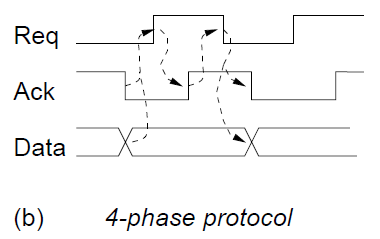 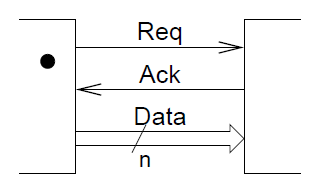 یک بافر آسنکرون با ظرفیت یک بایت
با اتصال ماشین حالت فوق عملکرد اتصال چند بافر را بررسی می‌کنیم
اتصال دو ماشین حالت :
اتصال یک مکان از ماشین حالت مبدا به یک گذر از ماشین حالت مقصد 
گذاشتن یک Guard function (یک شرط بولین) بر حسب یک خروجی از ماشین حالت اول
شکل 3-22
یک بافر آسنکرون با ظرفیت n بایت
اتصالات با کمان بدون جهت (با رنگ قرمز) رسم شده این اتصالات نه ورودی هستند نه خروجی. و تنها اثرش این است که وجود توکن در آن پیش‌شرط شلیک است
شبیه سازی مدل پتری بافر آسنکرون
در شکل علاوه بر اتصال ماشین های حالت گارد فانکشن هر یک از گذر ها هم کنارش نوشته شده است.
مراحل شبیه سازی مدل پتری زیر را با حالت شروع FEEE (سمت چپی در حالت F و مابقی در حالت E)رسم کنید.
جمع بندی
شبکه پتری
گستردگی کاربرد
مطالب گفته شده در این اینجا یک نقطه شروع است
کار طراح را در طرح‌های پیچیده آسان‌ می‌کند.   
وجود انواع مختلف 
توصیه: برای مدل‌سازی سیستمی که شامل چند بخش (ماشین حالت) مرتبط به هم است

فصل 3 کتاب
آموزش زبان برنامه نویسی VHDL 
آشنایی با شیوه‌ی صحیح طراحی
مثال‌ها و تمرین‌ها 
بکارگیری نرم‌افزار ModelSim  برای شبیه سازی (فصل 5)
استفاده از مثال‌های فصل 4
مرور تمرین‌ها
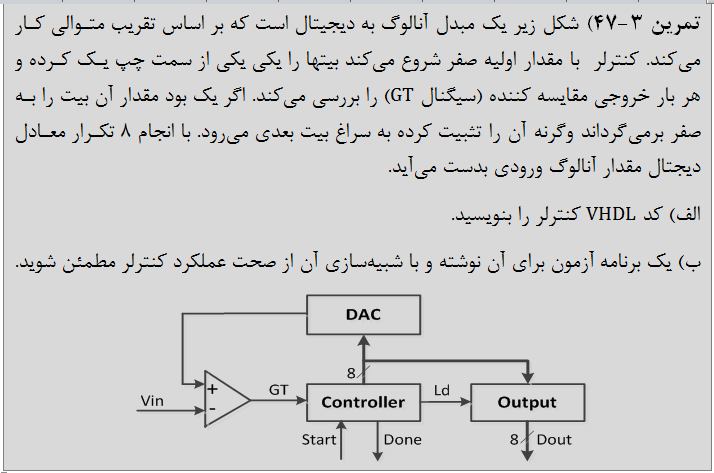 مرور تمرین‌ها
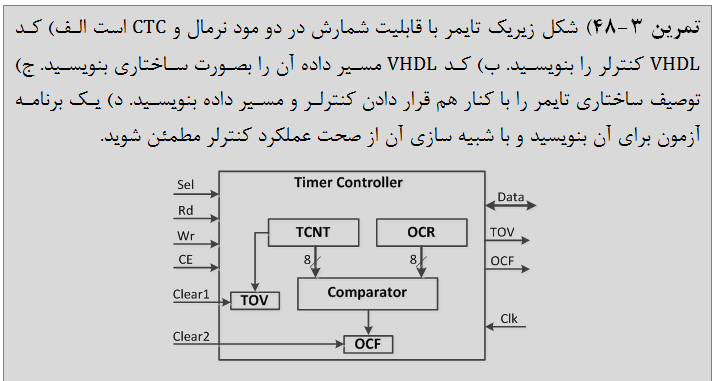 Fvhd hkjohf l,n ;hvd sxsxsx
برای انتخاب مود کاری یک وروی بنام MS (یا Mode Select) اضافه کنید
مرور تمرین‌ها
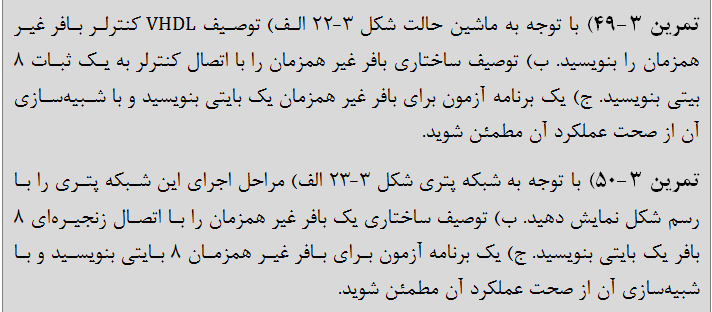 مرور تمرین‌ها
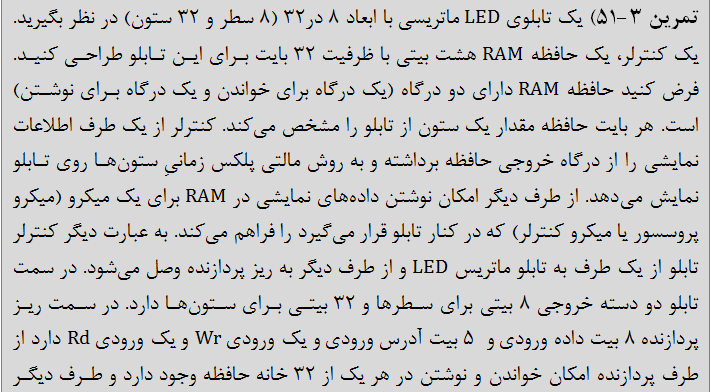 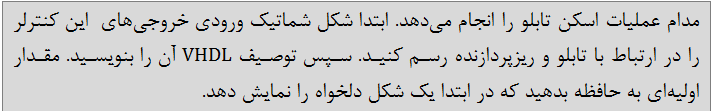 مرور تمرین‌ها
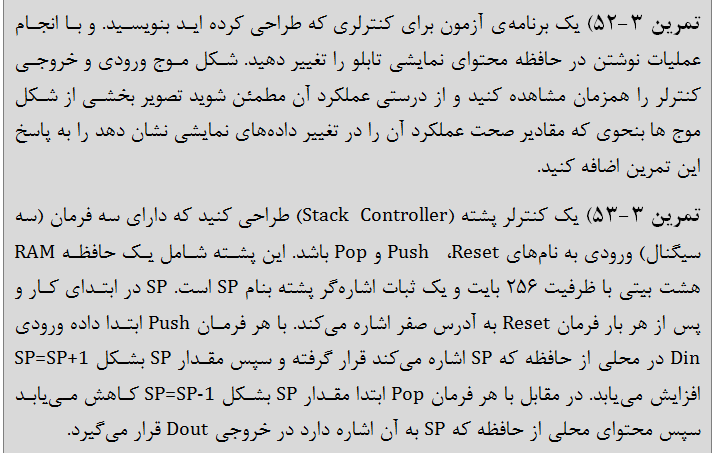 مرور تمرین‌ها
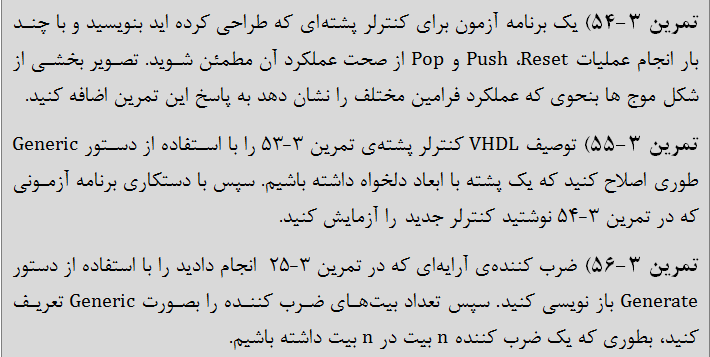 مرور تمرین‌ها
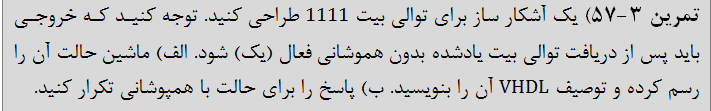 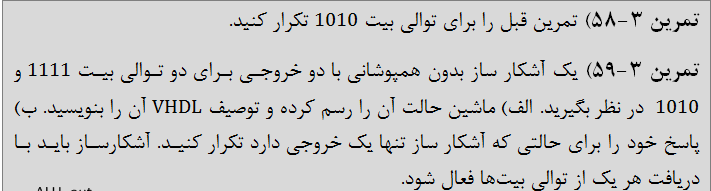 مرور تمرین‌ها
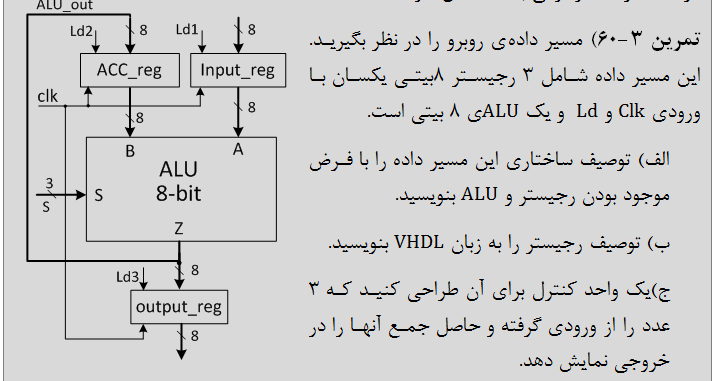 مرور تمرین‌ها
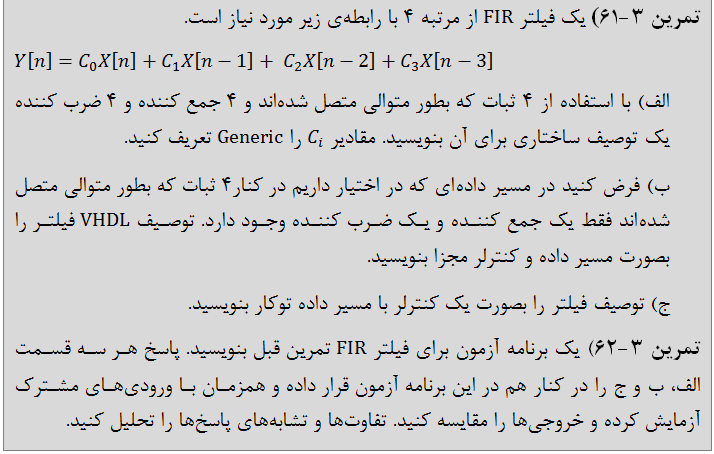